вставьте пропущенные числа	1р.= ….к.			8р.90к.=…к.	1р.40к.=…к.		5р.30к.=…к.	3р.20к.=…к.		4р.10к.=…к.	6р.70к.=…к.		2р.50к.=…к.
Найдите стоимость покупки.
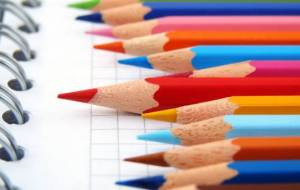 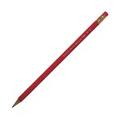 Цена  - 5 р.
10 карандашей - ?
5 · 10 = 50 р.
Найдите стоимость покупки.
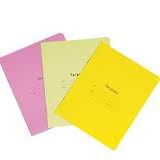 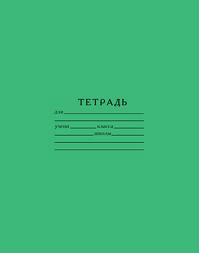 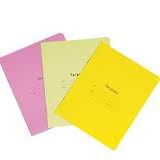 6тетрадей - ?
Цена – 7 р.
7 ·  6 = 42 р.
Найдите стоимость покупки.
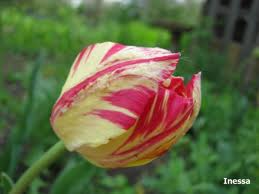 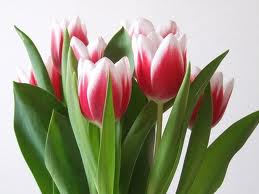 Цена – 9 р.
13 штук - ?
9· 13= 117 р.
ВЕЛИЧИНЫ:
Ц Е Н А
К О Л И Ч Е С Т В О
С Т О И М О С Т Ь
Решите задачу:
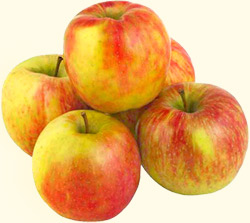 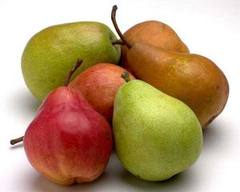 1 кг – 60 р.
1 кг – 50 р.
Сколько денег вам понадобится, 
чтобы купить 2 кг яблок и 3 кг груш?
Решите задачу:
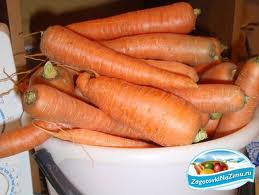 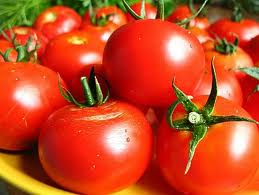 1 кг – 20 р.
1 кг – 60р.
Сколько денег вам понадобится, 
чтобы купить 2 кг моркови и 3 кг помидоров?
Задача.
Цена
Количество
Стоимость
М.          20р.
2 кг
?
?
П.           60р.
3 кг
?
Решение:
20· 2 = 40 (р.) – стоит морковь.
 60· 3 = 180 (р.) – стоят помидоры.
40 + 180 = 220 (р.) – стоит вся покупка.
Ответ: вся покупка стоит 220 рублей.